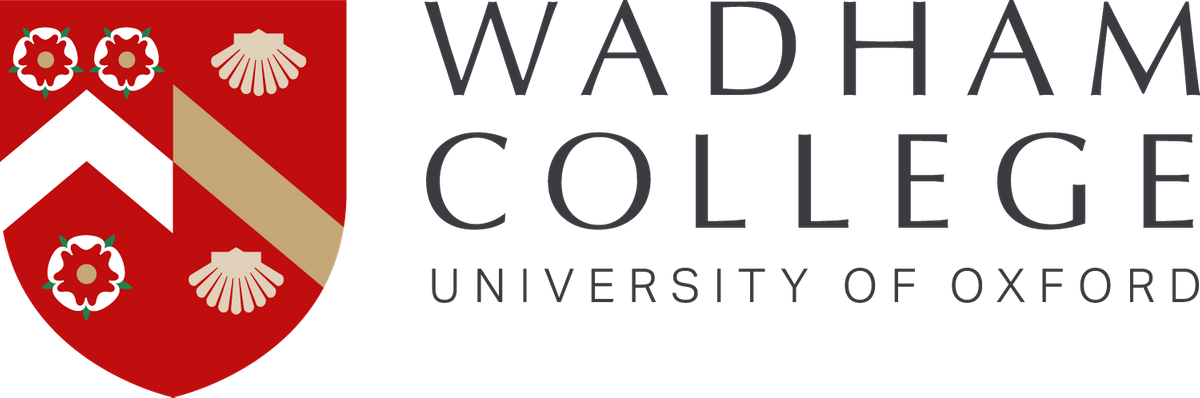 Dr Hugh Munro
Wadham College, University of Oxford
Wadham Project Workshop: Prisoner’s Dilemma
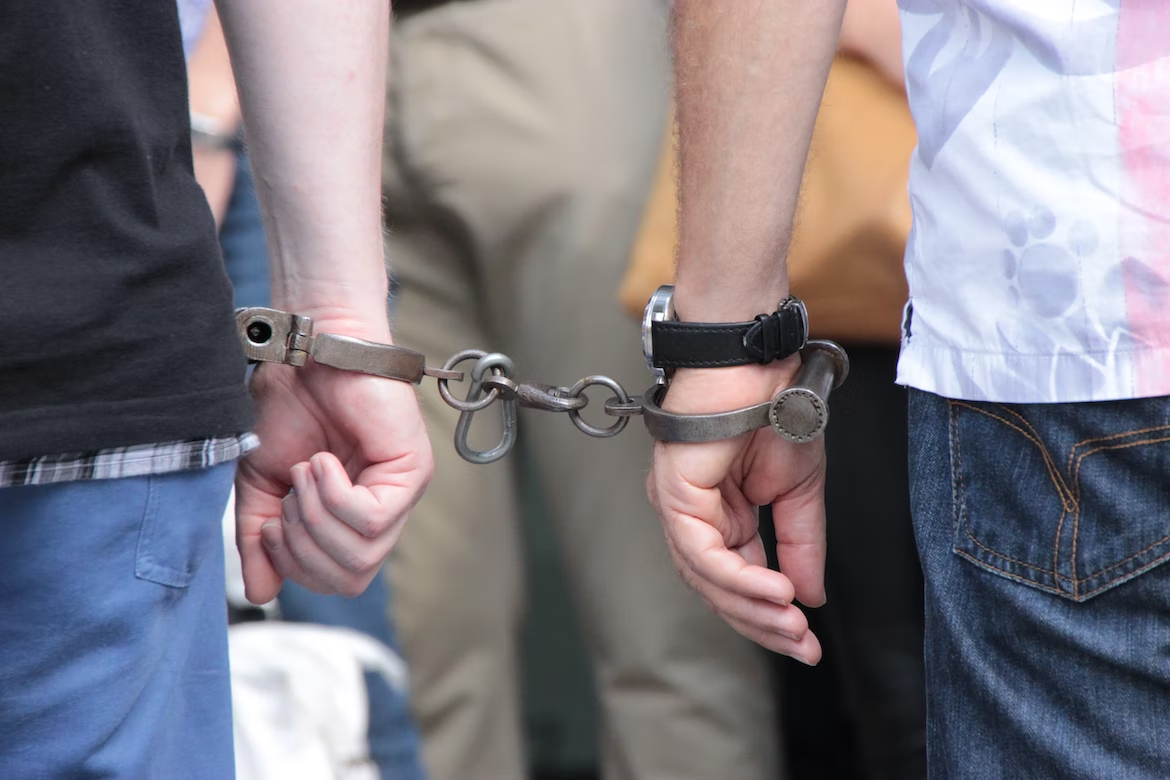 Prisoner’s Dilemma
[Speaker Notes: https://unsplash.com/@brain1966]
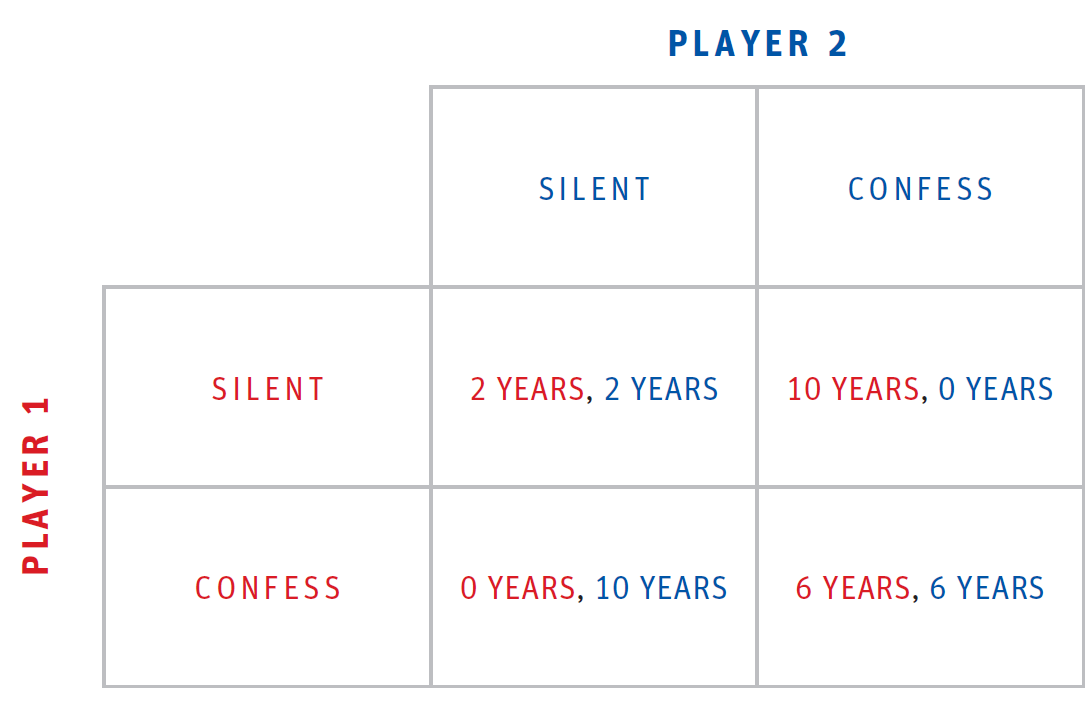 Prisoner’s Dilemma
Prisoner’s Dilemma Questions
How did you make your decision about whether to confess or stay silent?
Suppose you had been able to talk to your partner.  How would that have changed the game, or the way you made your decision?

How could reciprocity- “I scratch your back, you scratch mine”- come into play in this game?
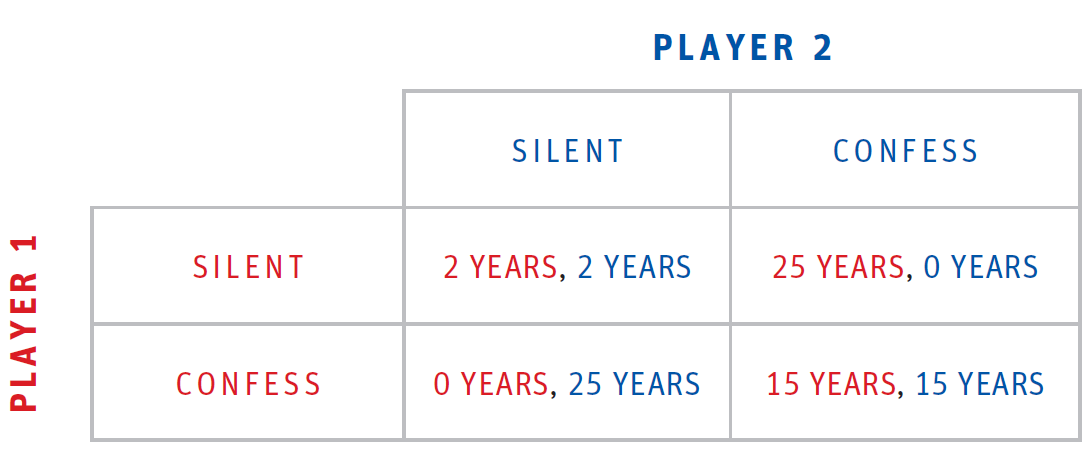 Prisoner’s Dilemma:
Varying consequences 1
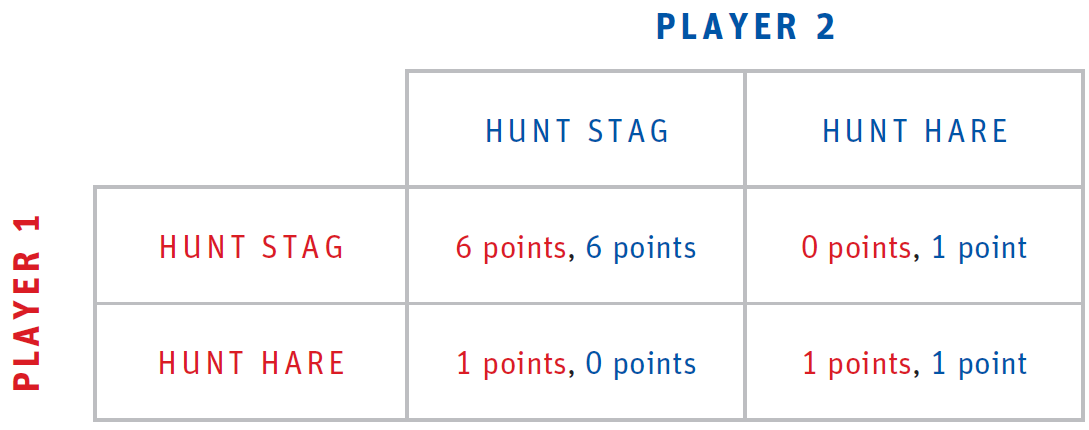 Prisoner’s Dilemma:
Varying consequences 2
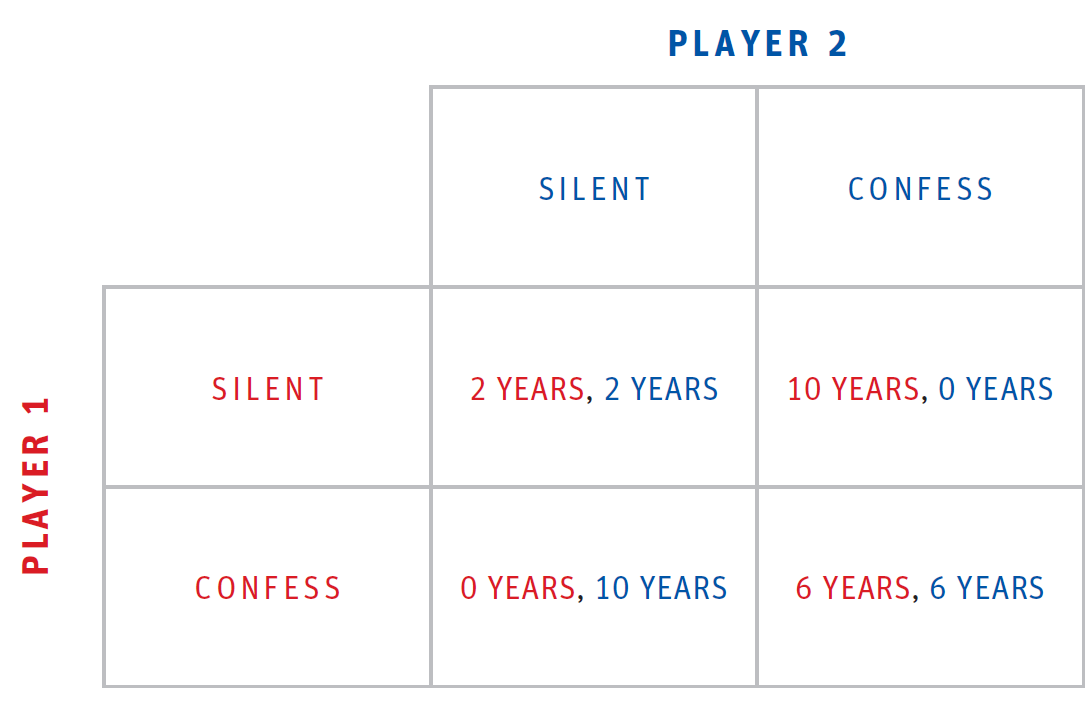 Prisoner’s Dilemma
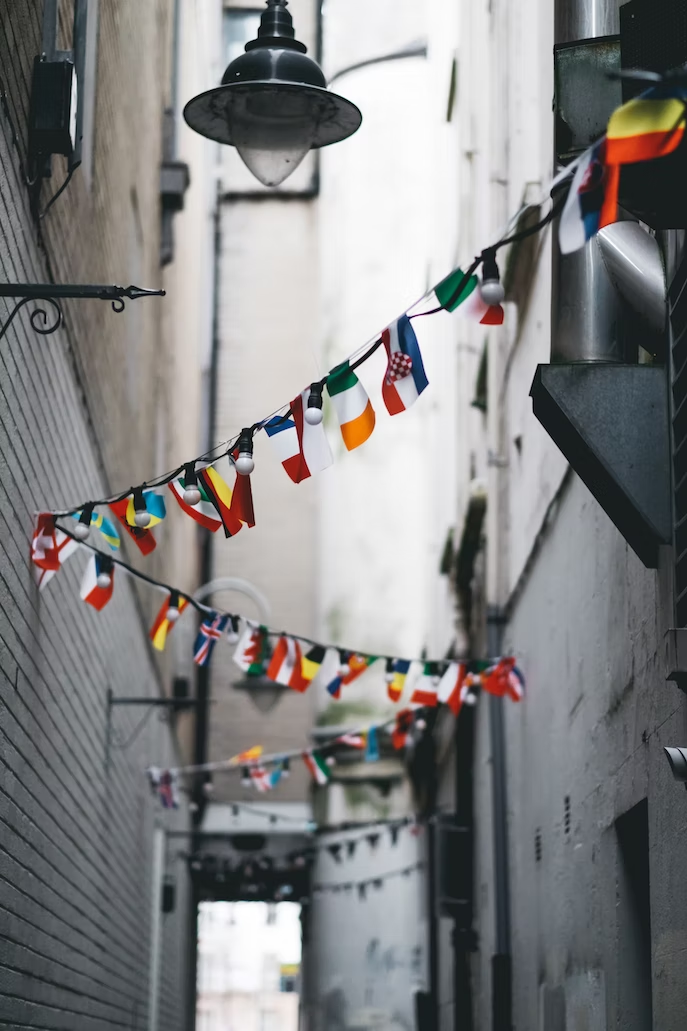 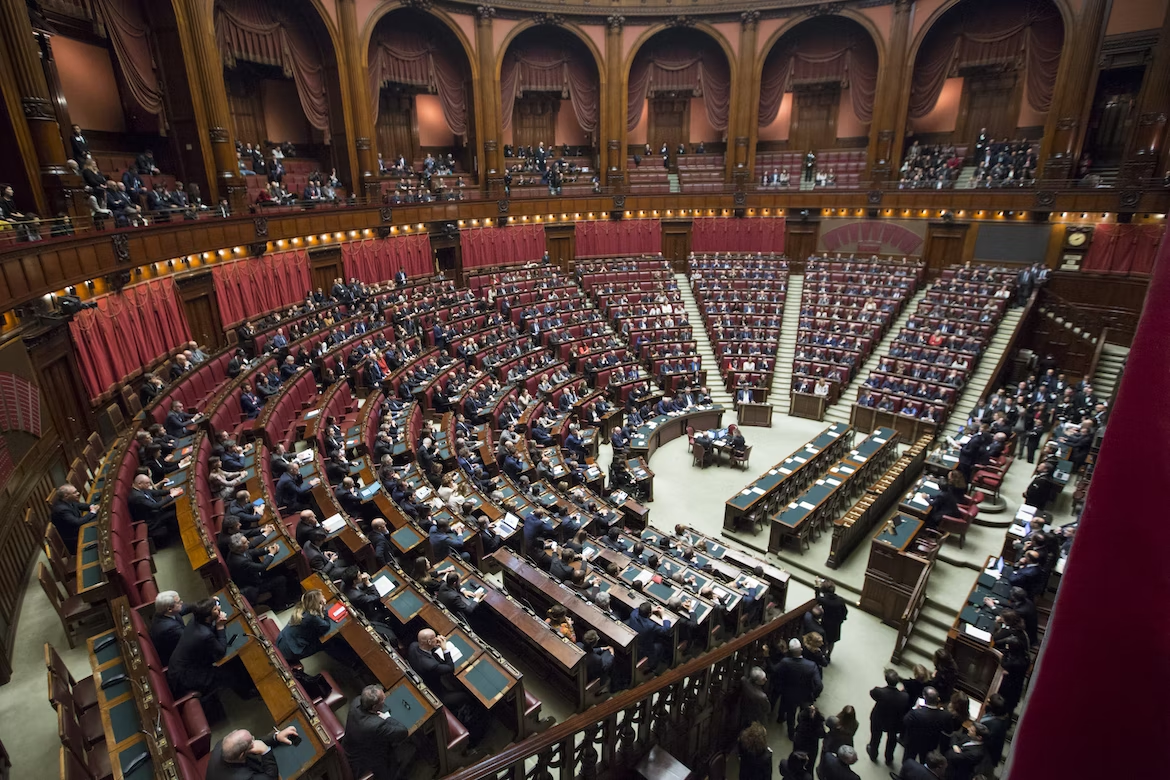 Practical Applications:
Politics & International Relations
[Speaker Notes: https://unsplash.com/@drewbutler
https://unsplash.com/@marcooriolesi]
Practical Applications:
Economics
In a market where two companies dominate, a prisoner’s dilemma can emerge as they try to maximise profits:
If both keep prices high, profits increase
If one lowers price (confesses) and other doesn’t the company lowering price gains
If both lower prices, profits increase (people buy more)

It would be in their best interests to co-operate to fix a price to maximise both of their profits
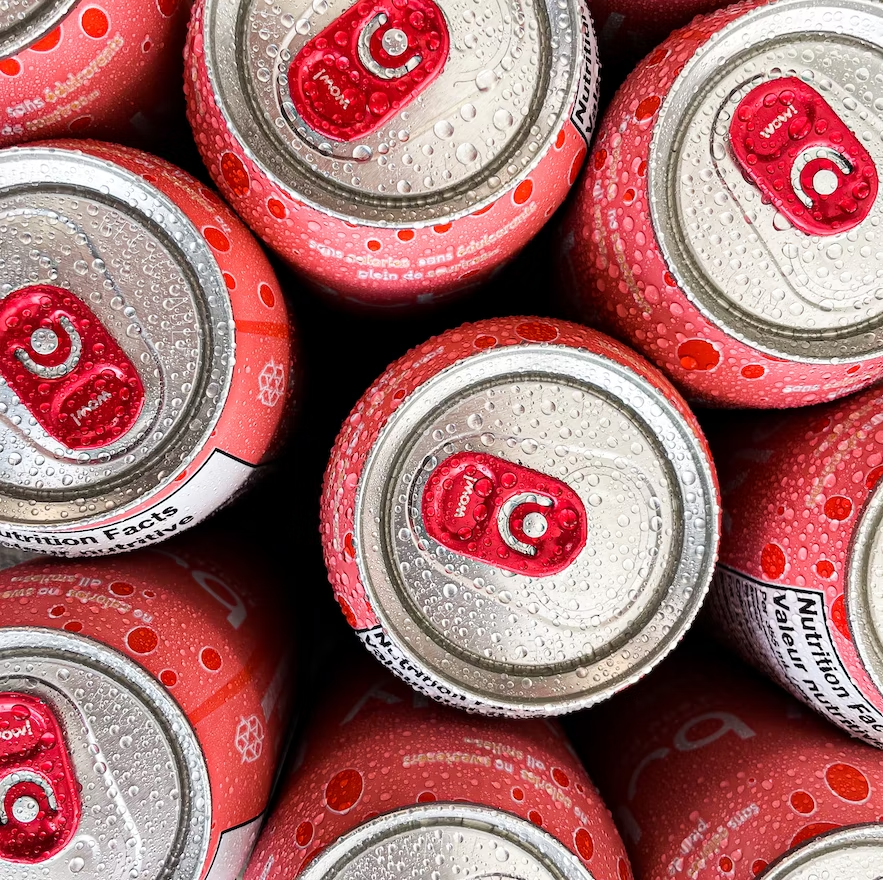 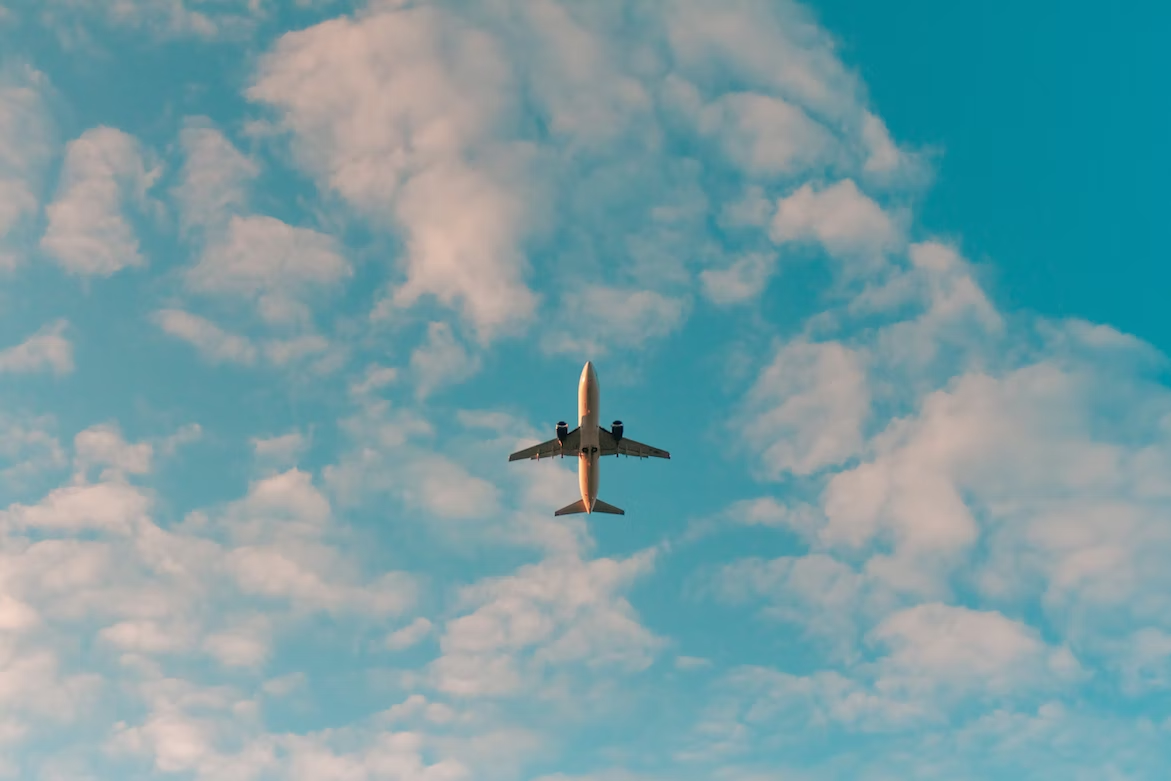 [Speaker Notes: https://unsplash.com/@jamesyarema
https://unsplash.com/@philipmyr]
Practical Applications:
Economics
This is complicated by laws which prevent companies from price fixing

BA, Lufthansa, Virgin and other major airlines have been investigated by Office of Fair Trading (UK) and Department of Justice (USA)
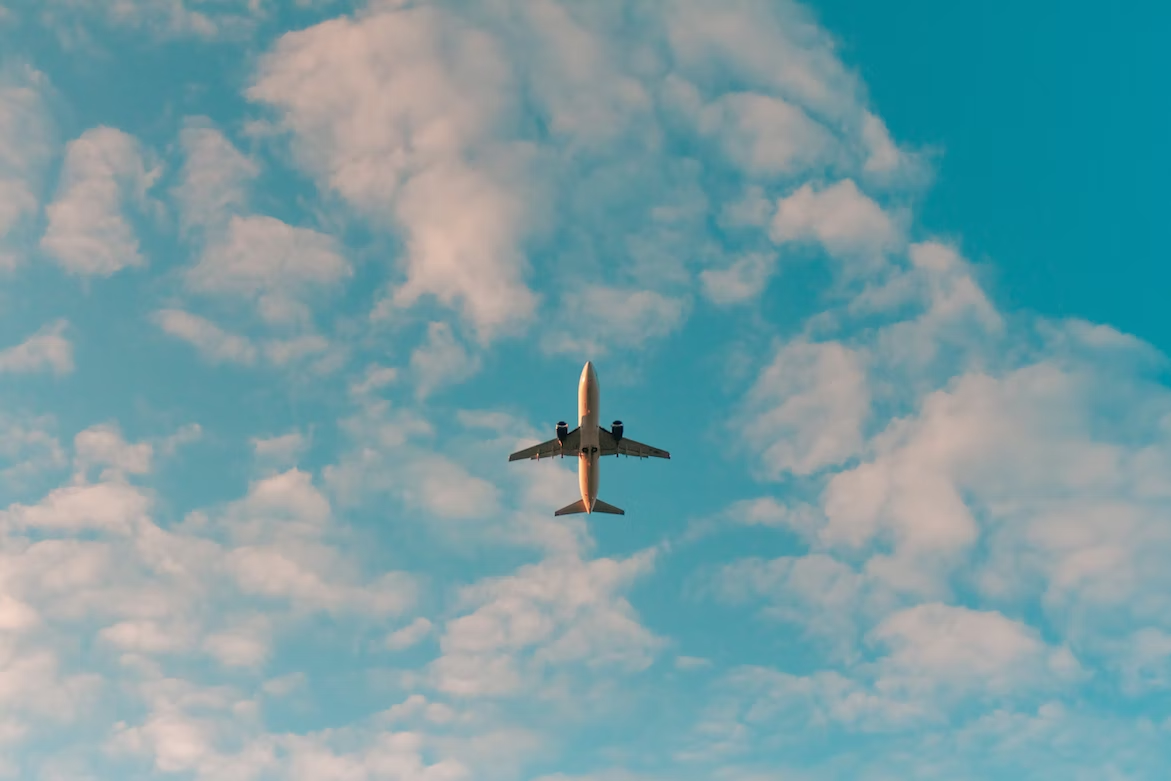 Practical Applications:
Sport
Performance-enhancing drugs:
If I don’t take it and the other one takes it, this increases my chances of losing
If I take it and the other one doesn’t take it, this increases my chances of winning
If both of us take it, then at least I’m not disadvantaged
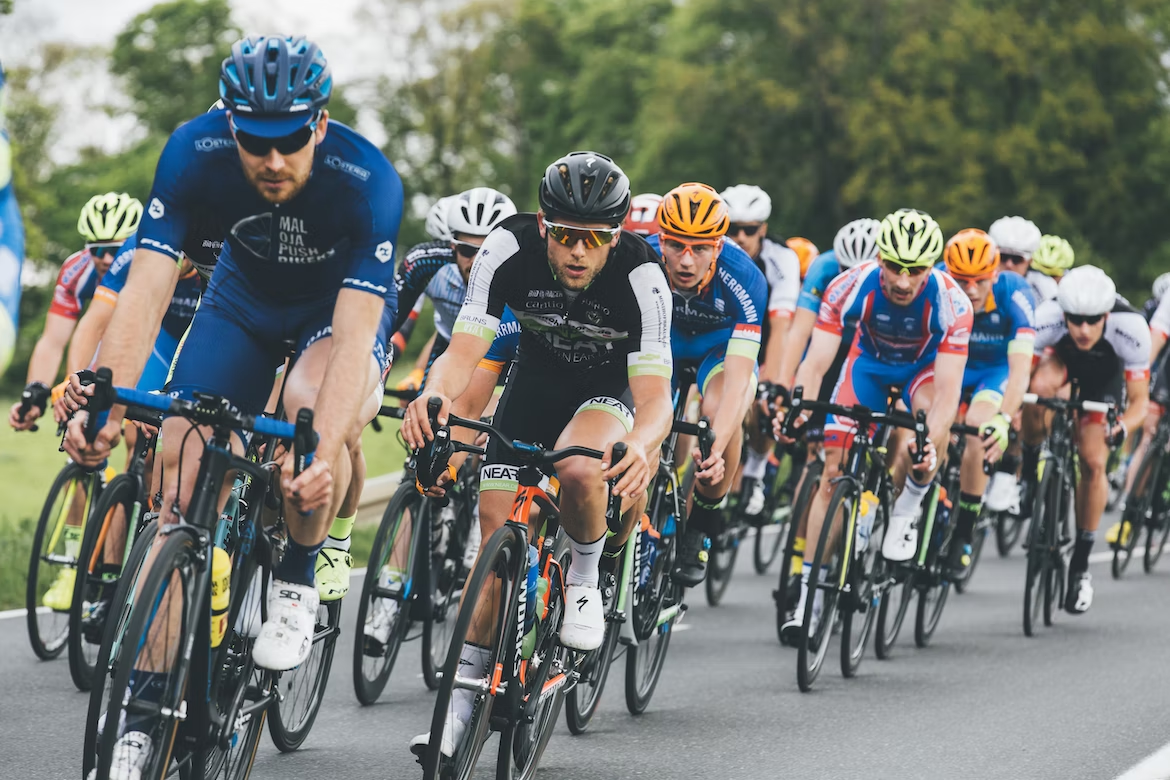 https://www.open.edu/openlearn/money-management/management/business-research-methods/airlines-face-the-prisoners-dilemma
[Speaker Notes: https://unsplash.com/@markusspiske]
Follow up
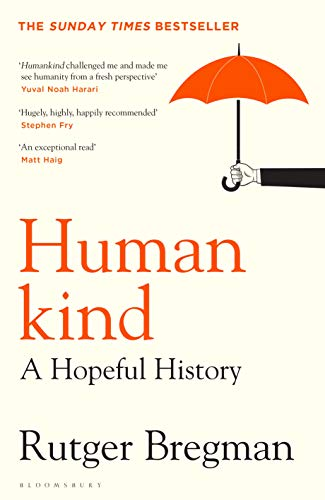 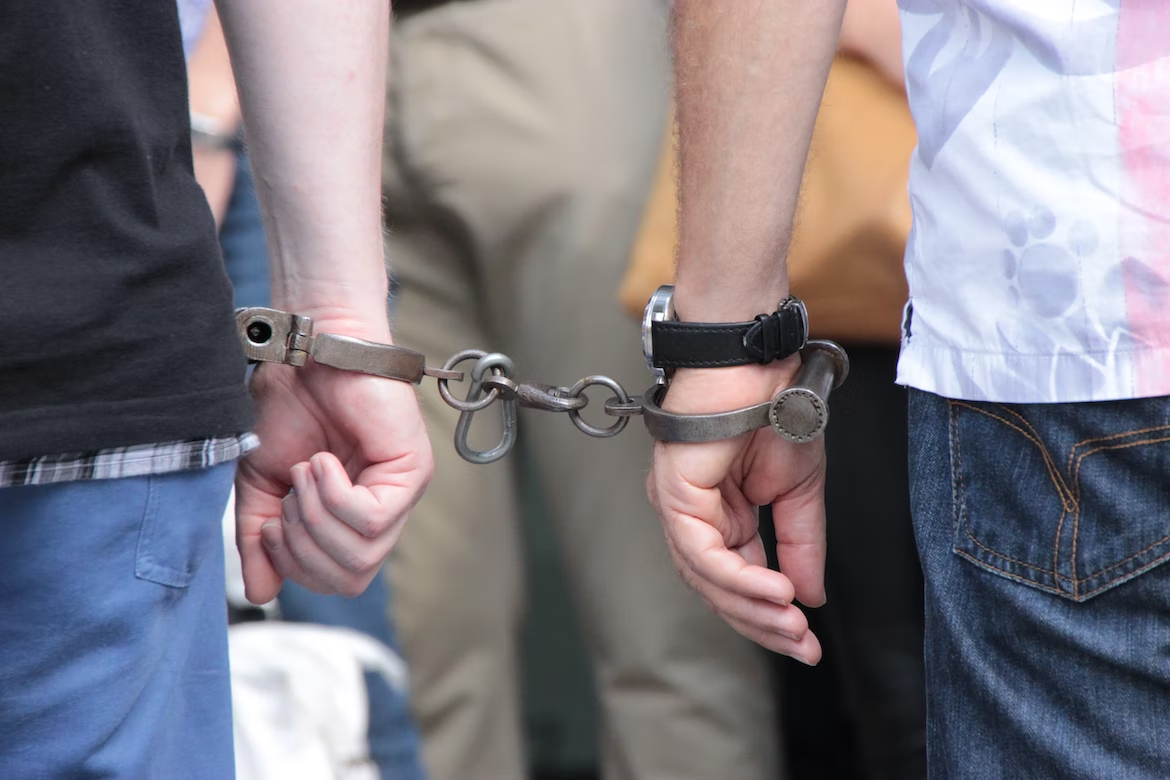 TED-Ed How to outsmart the Prisoner’s Dilemma 
- Lucas Husted
https://www.youtube.com/watch?v=emyi4z-O0ls
[Speaker Notes: https://unsplash.com/@brain1966]